中川大輔
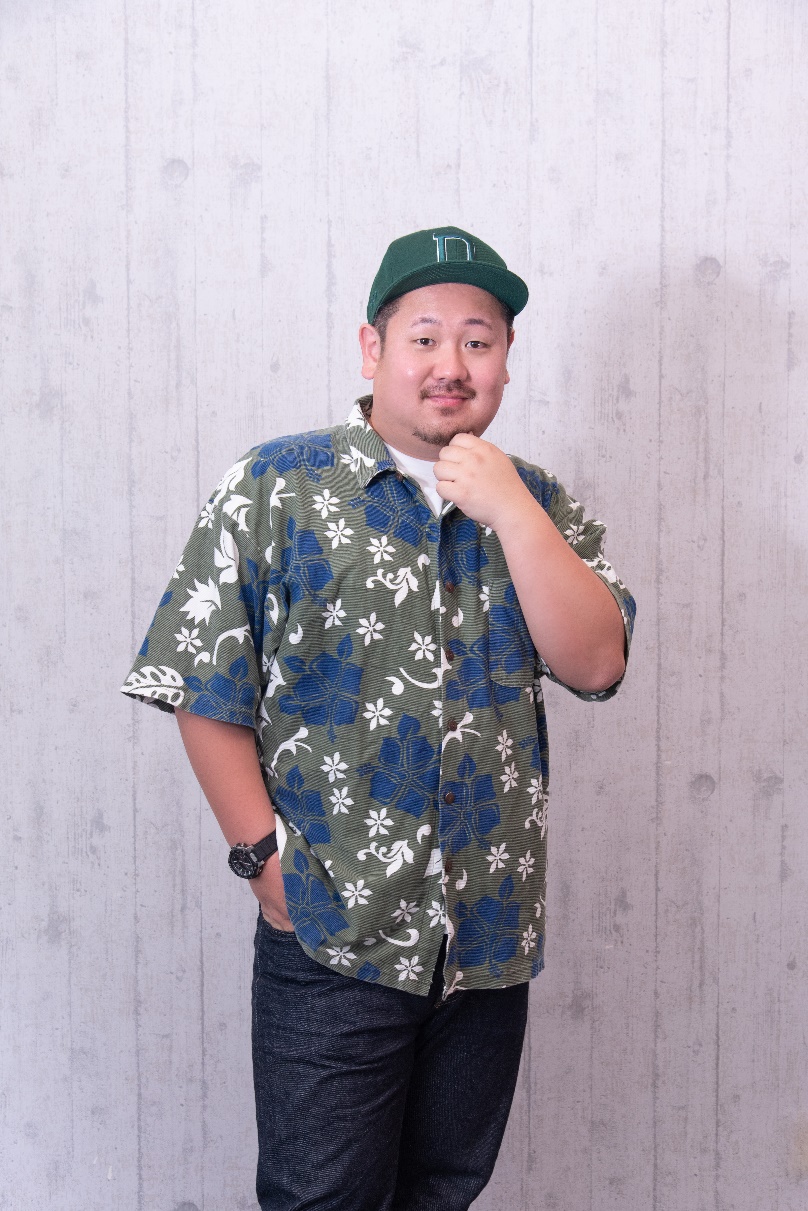